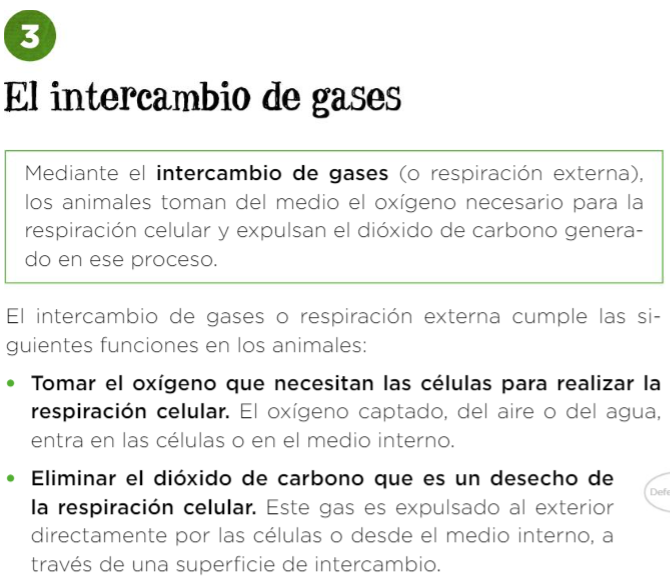 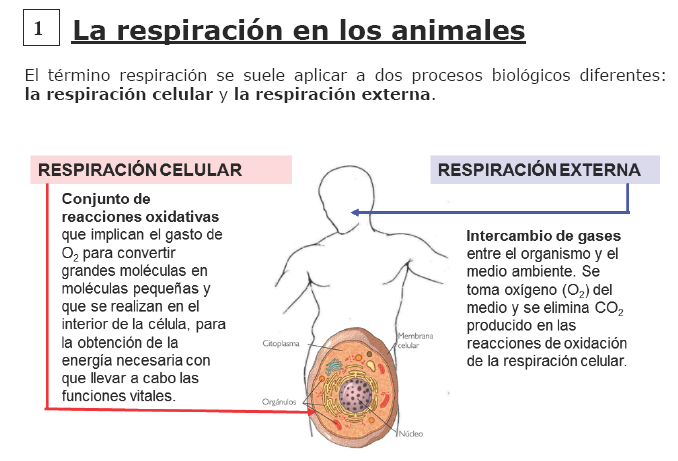 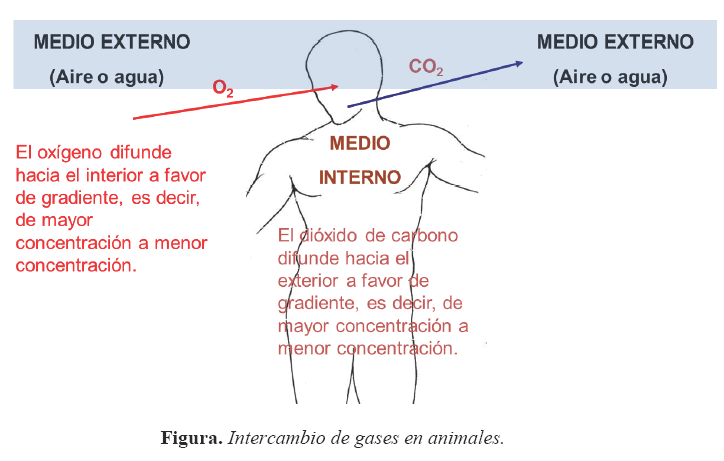 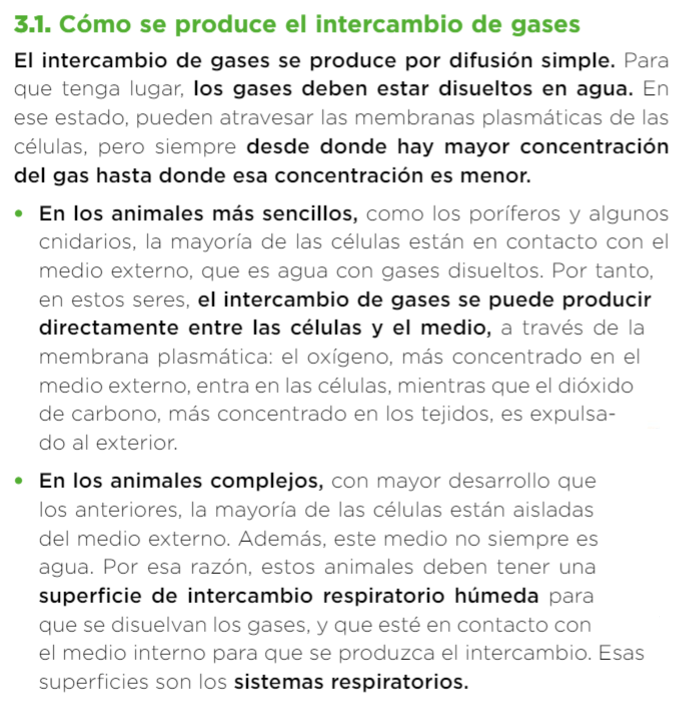 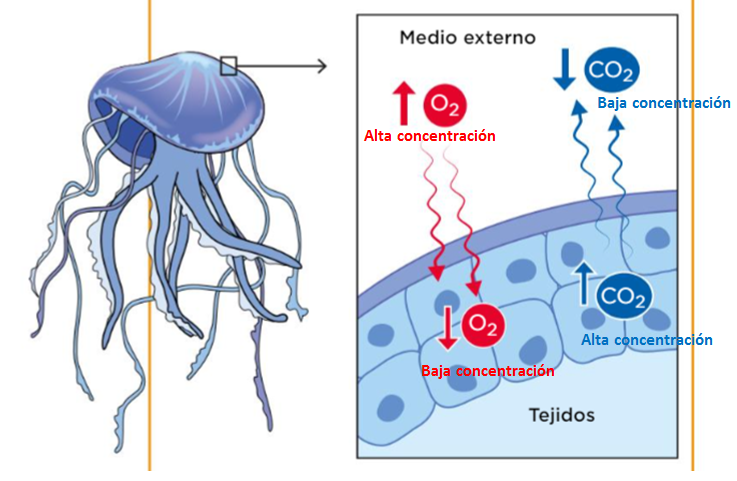 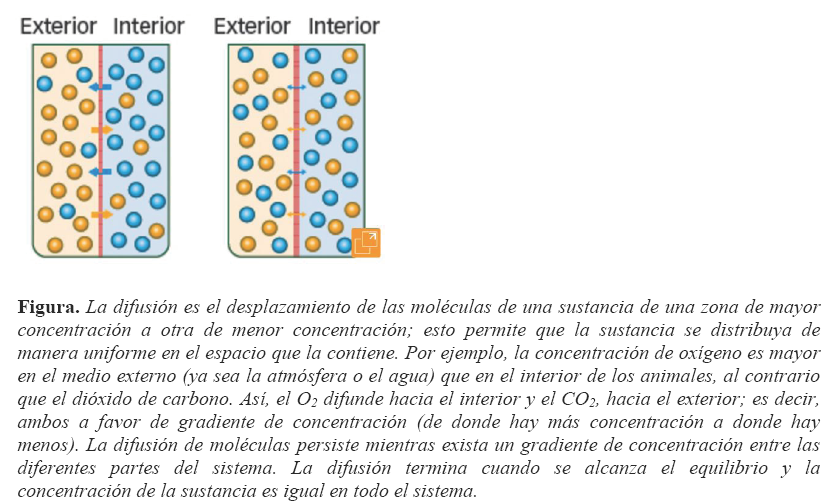 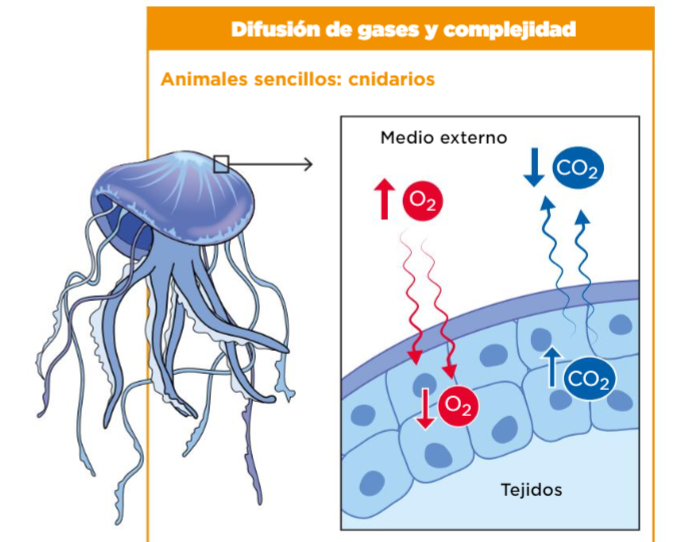 Baja concentración
Alta concentración
Alta concentración
Baja concentración
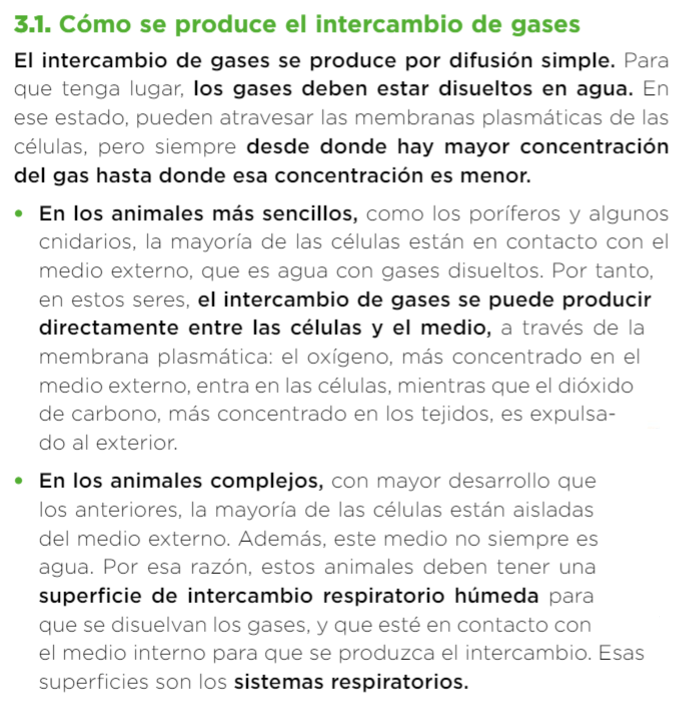 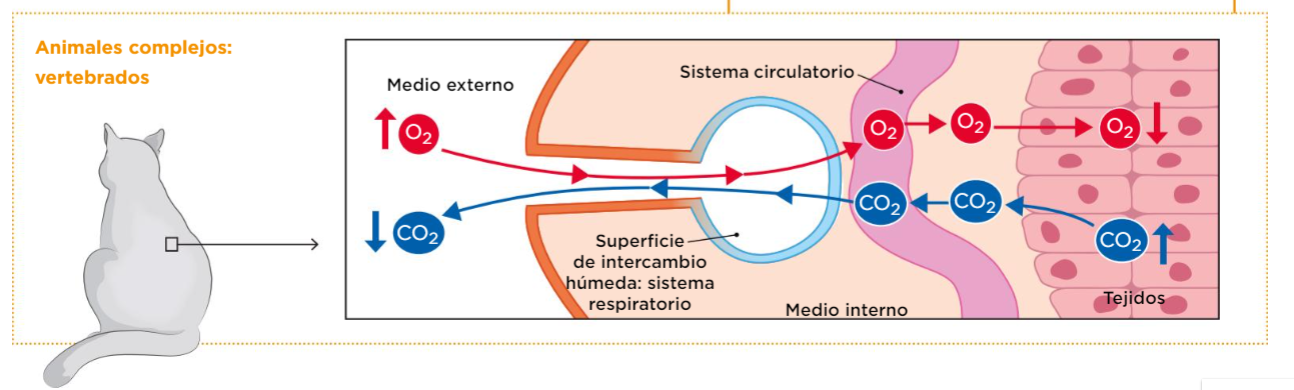 Baja concentración
Alta concentración
Baja concentración
Alta concentración
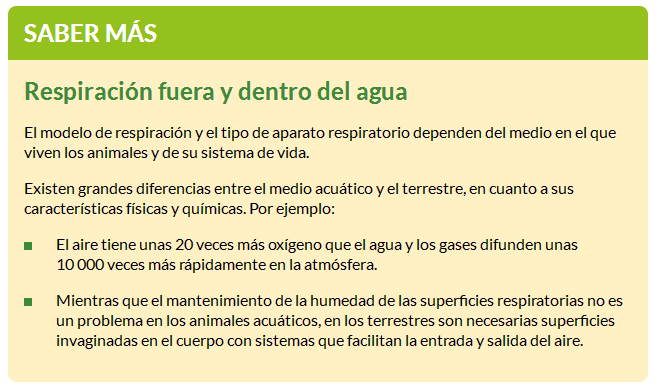 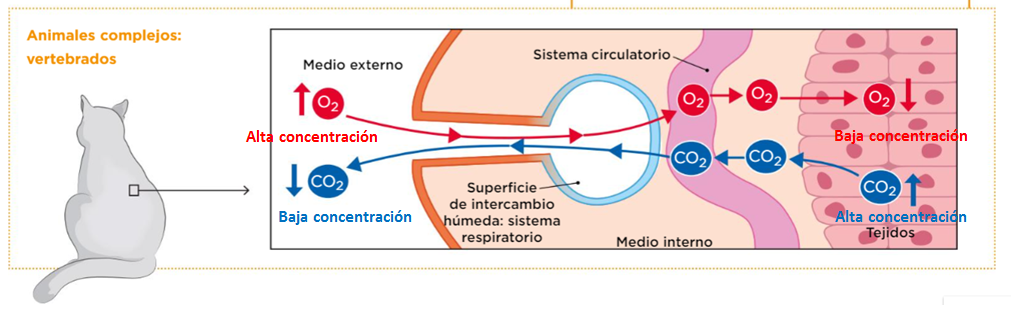 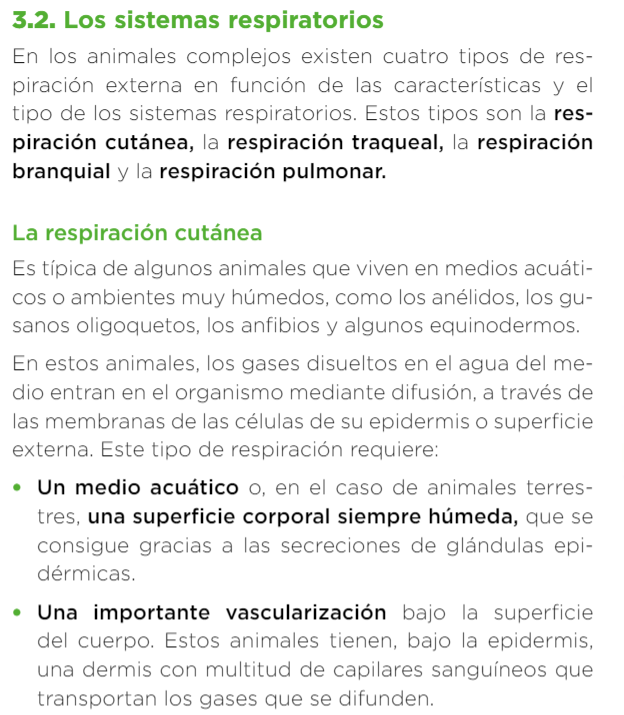 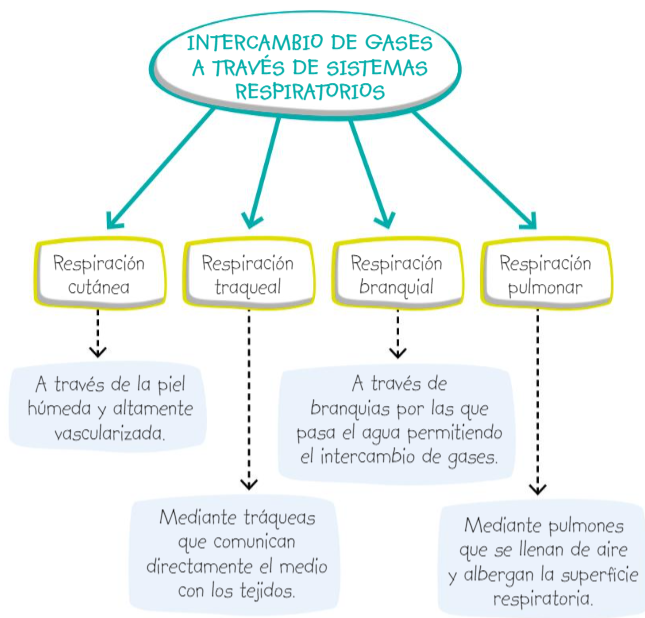 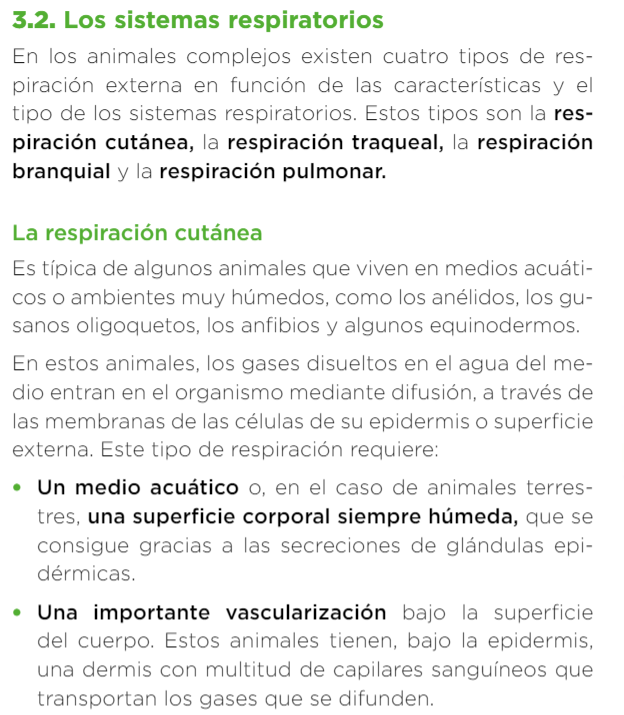 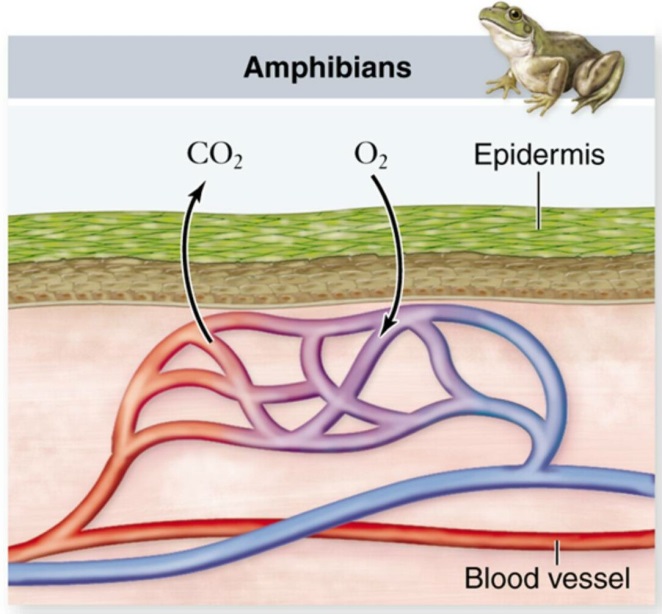 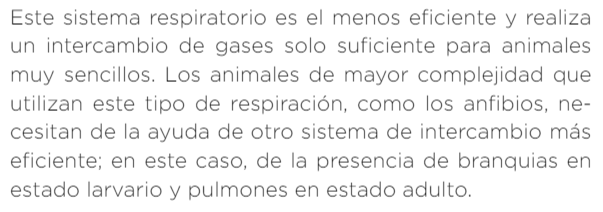 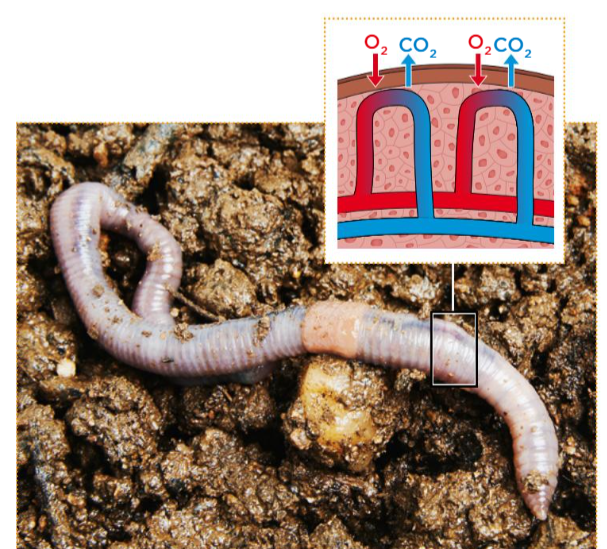 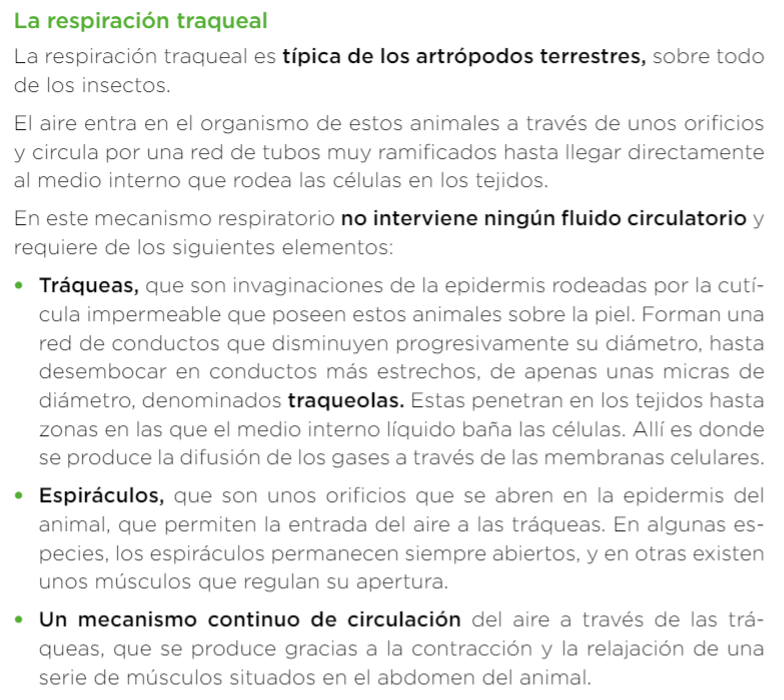 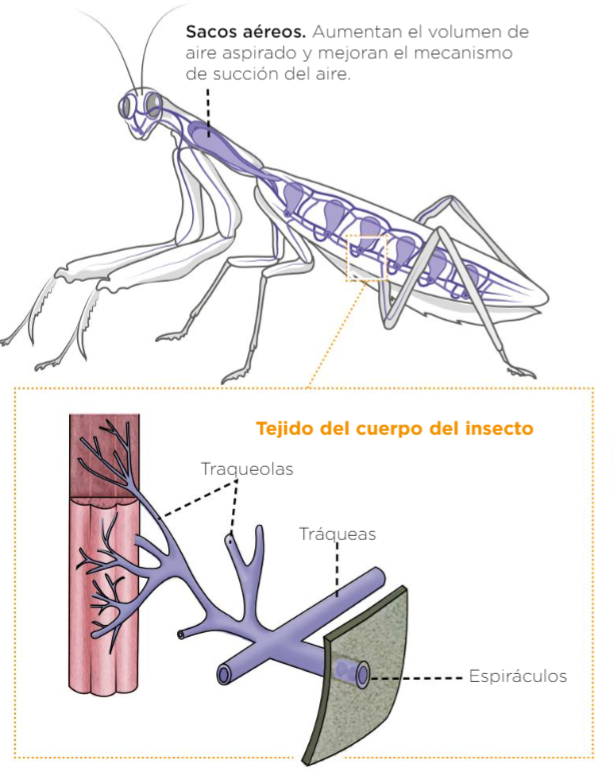 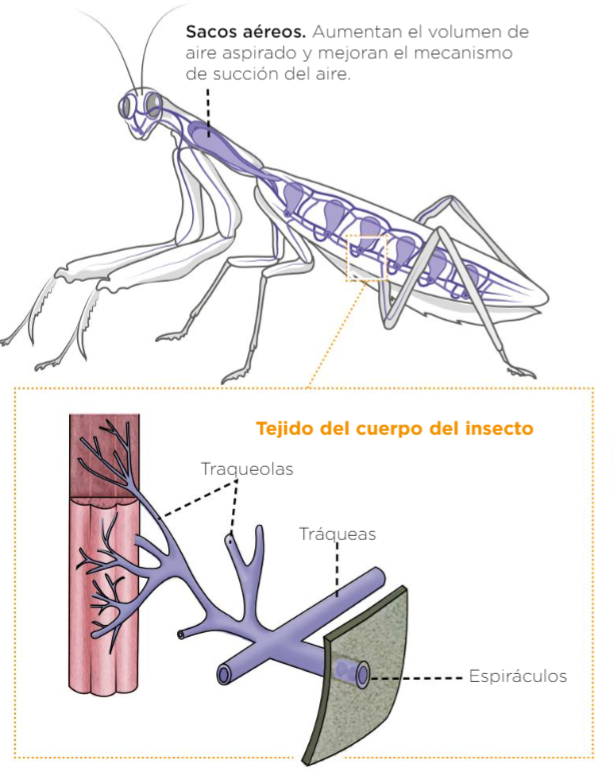 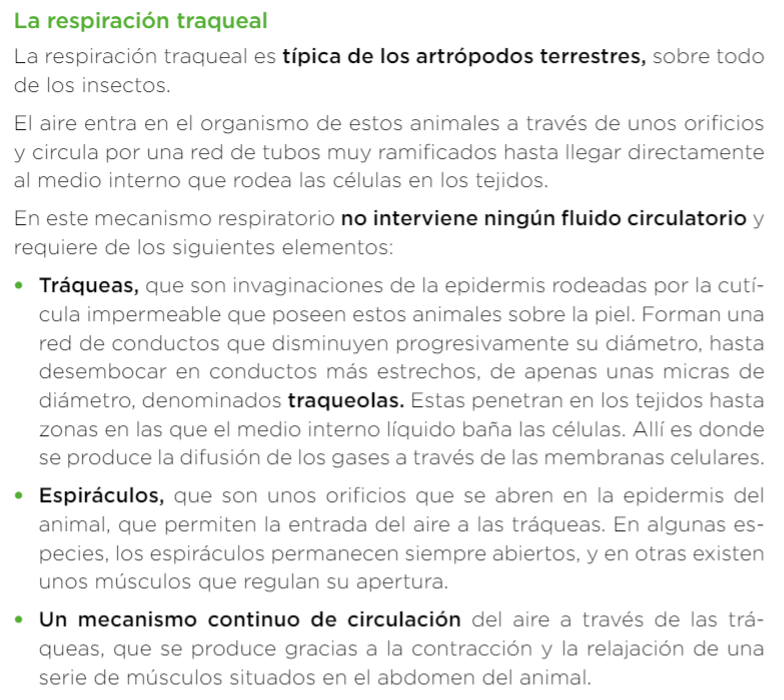 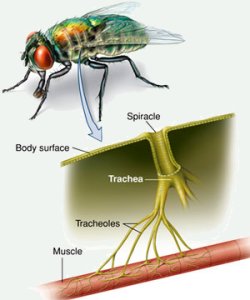 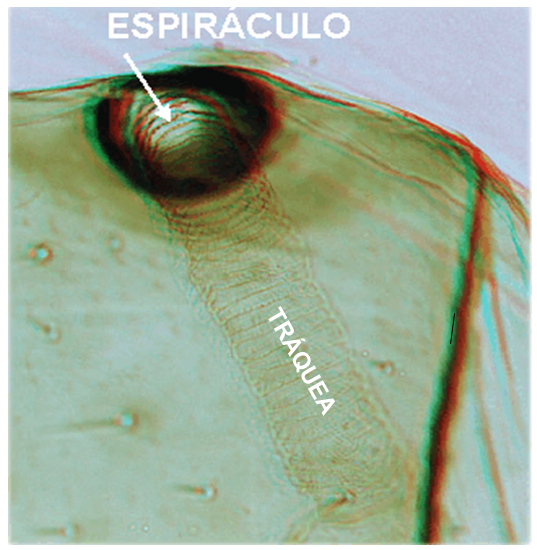 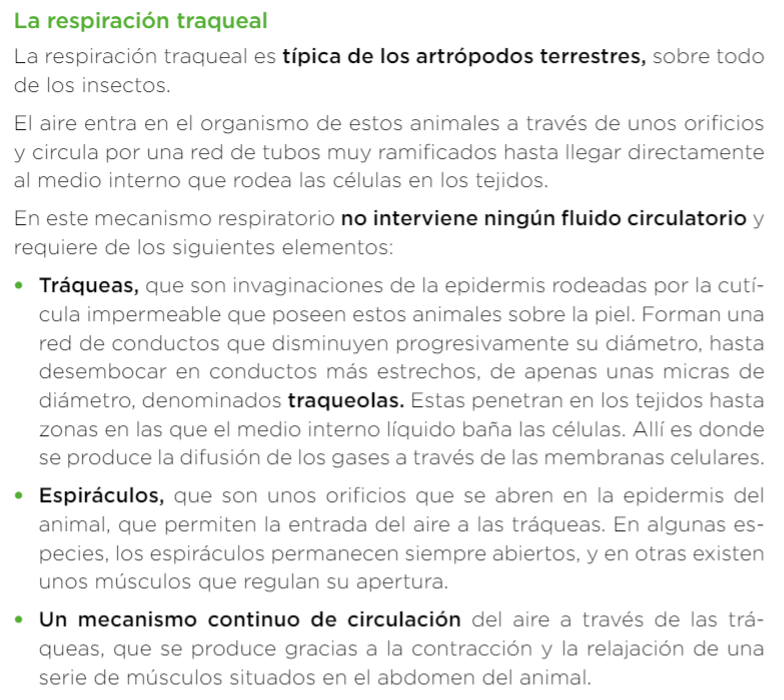 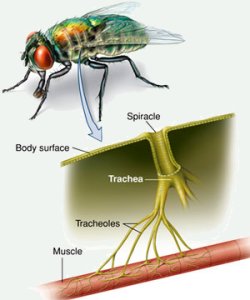 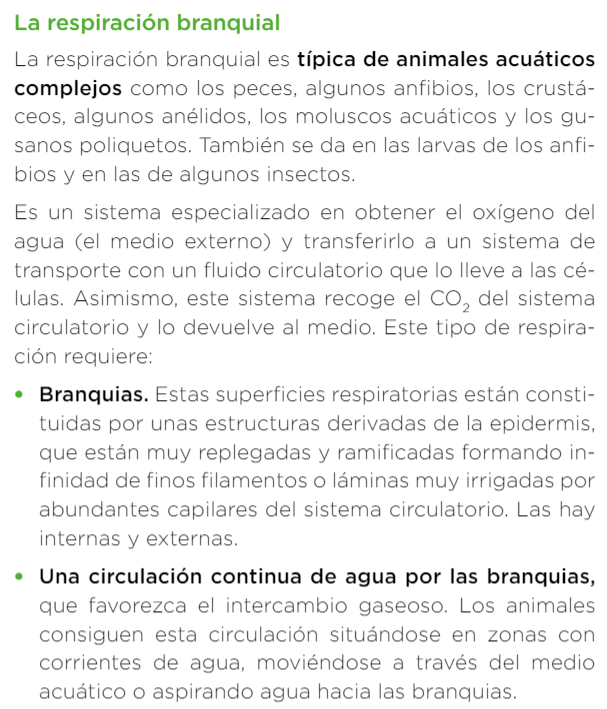 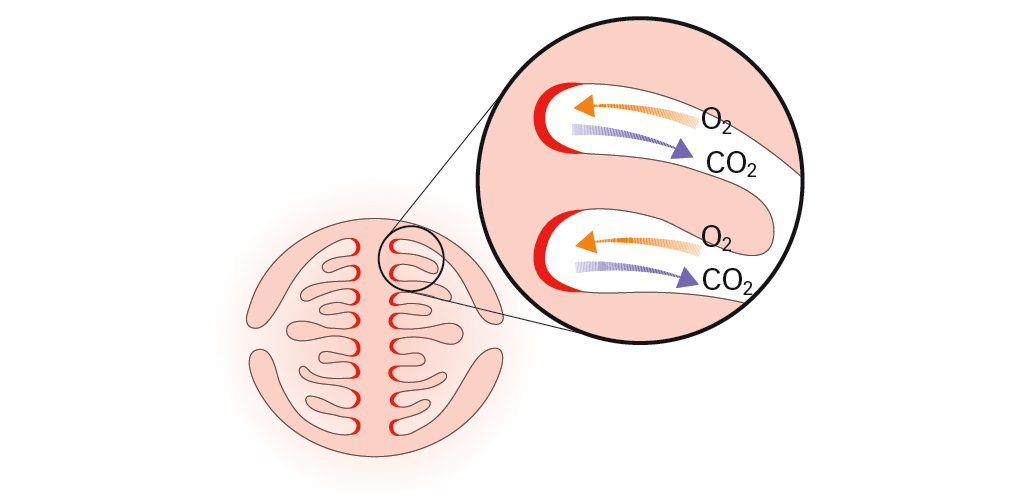 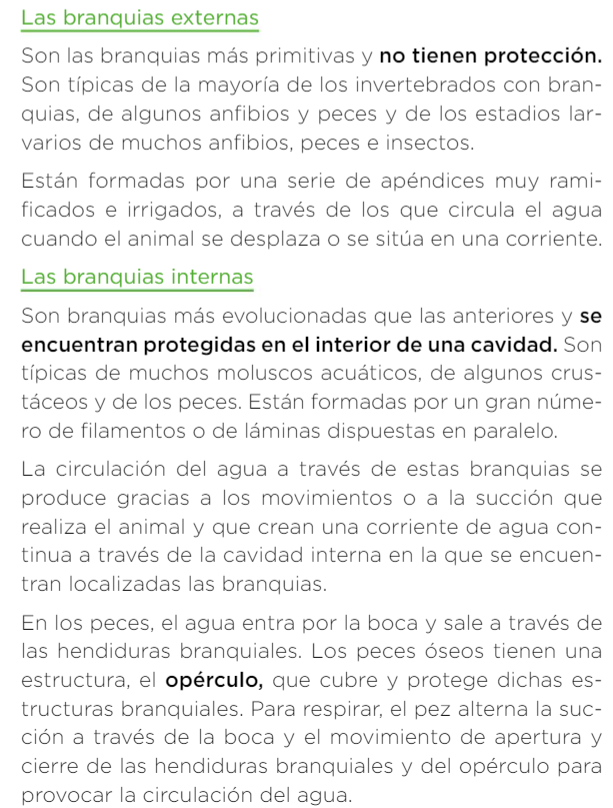 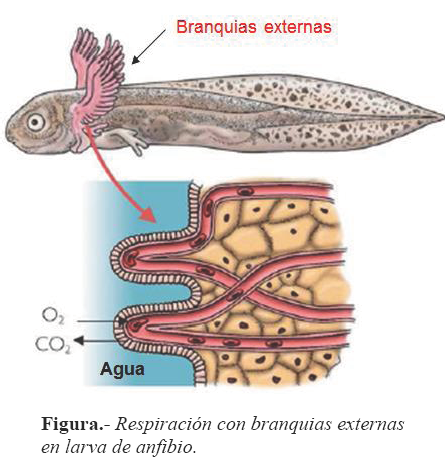 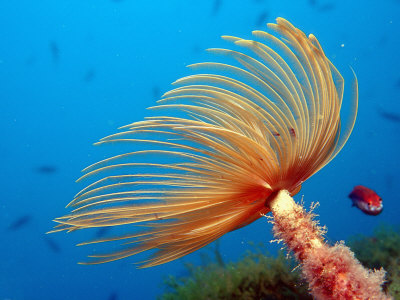 Corona de branquias tentaculares
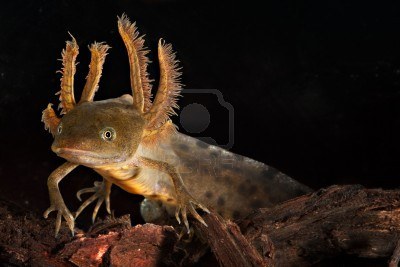 Branquias externas de una larva de tritón
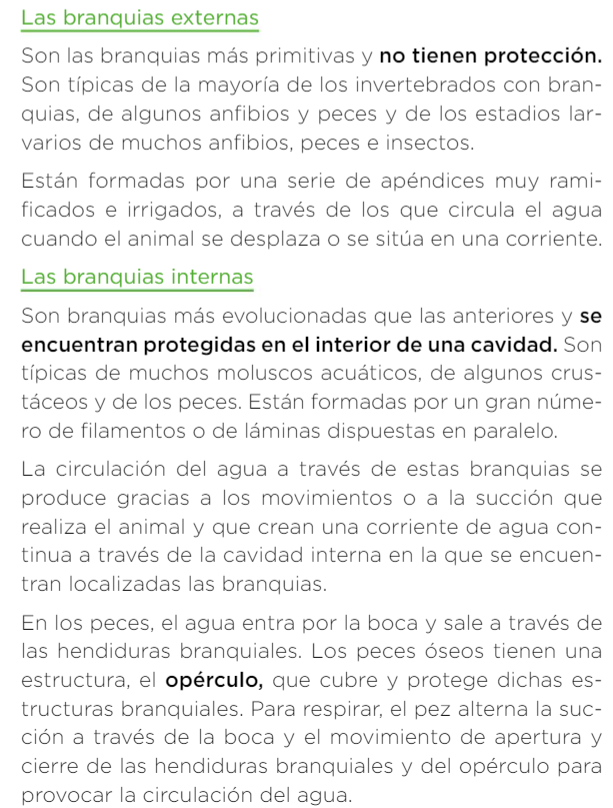 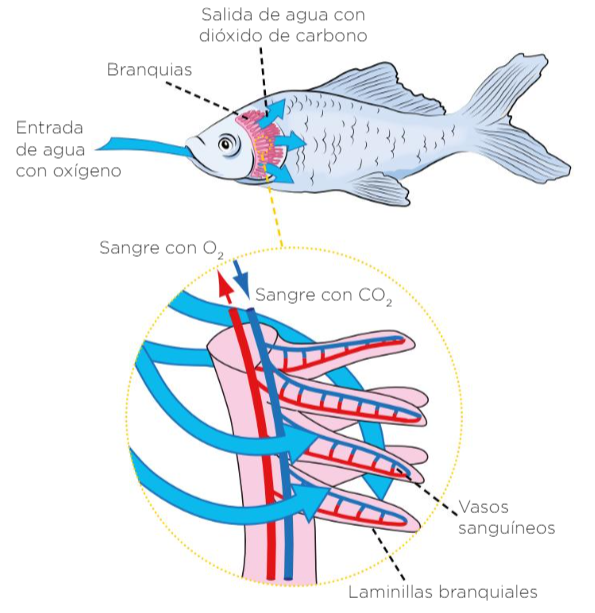 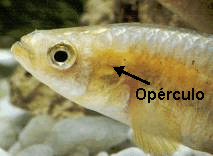 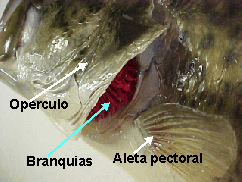 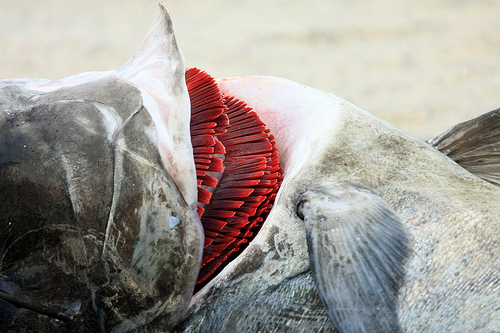 OPÉRCULO
BRANQUIAS
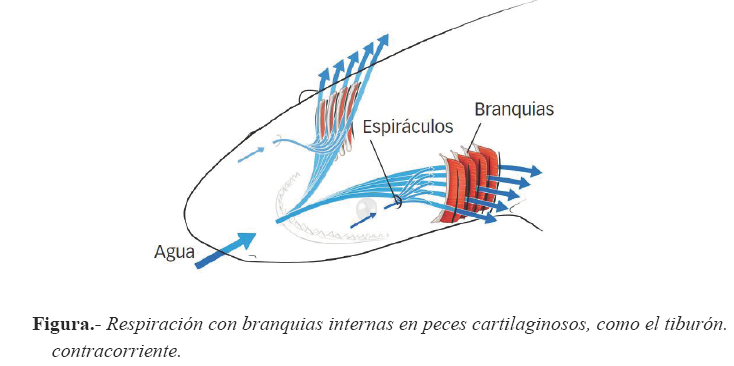 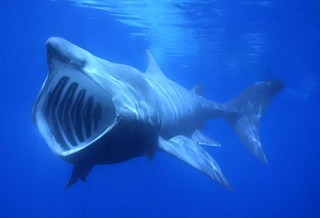 Pez cartilaginoso con 5 hendiduras branquiales
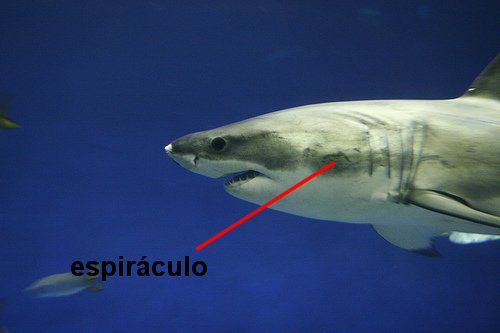 boca
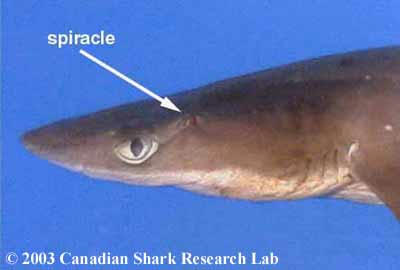 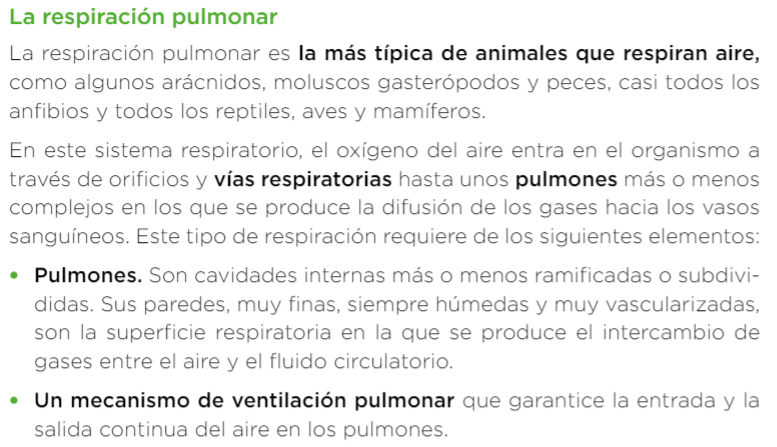 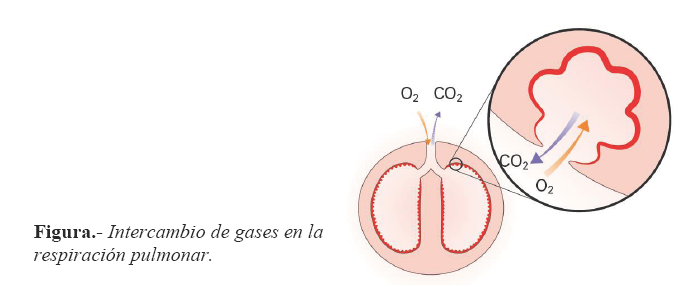 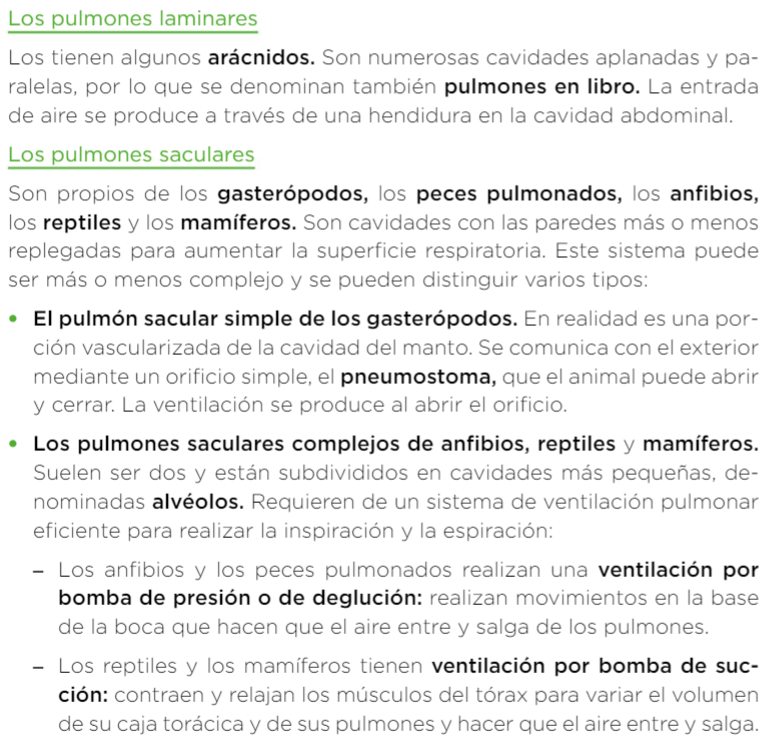 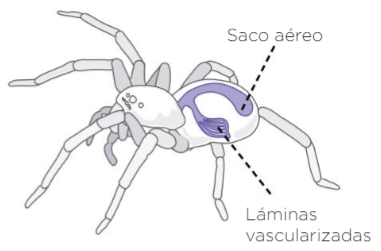 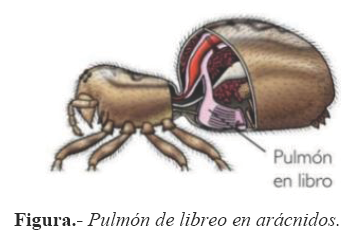 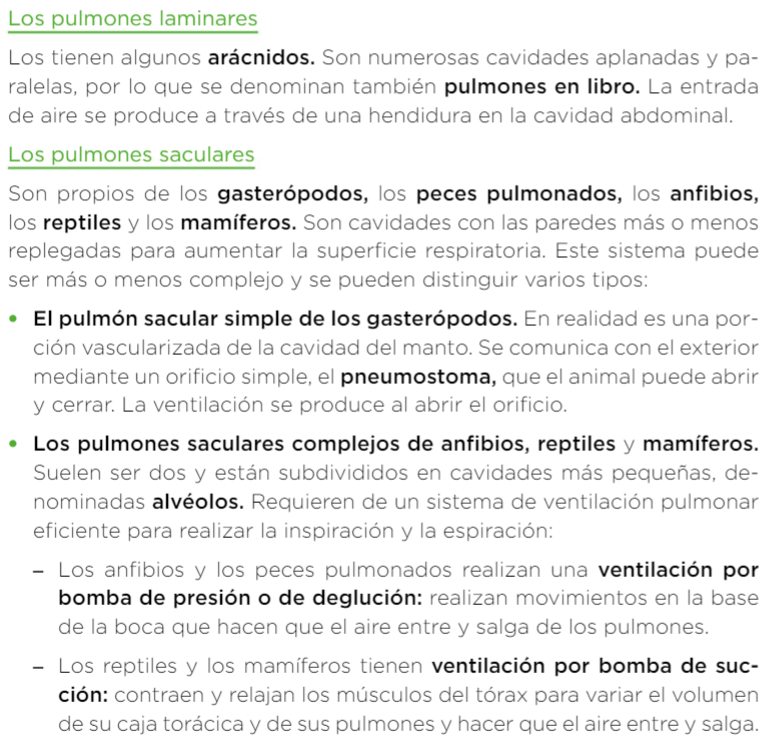 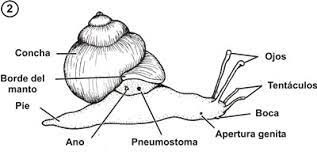 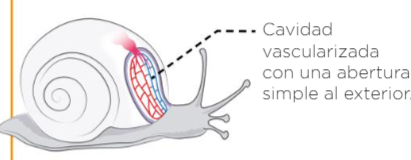 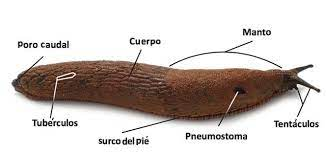 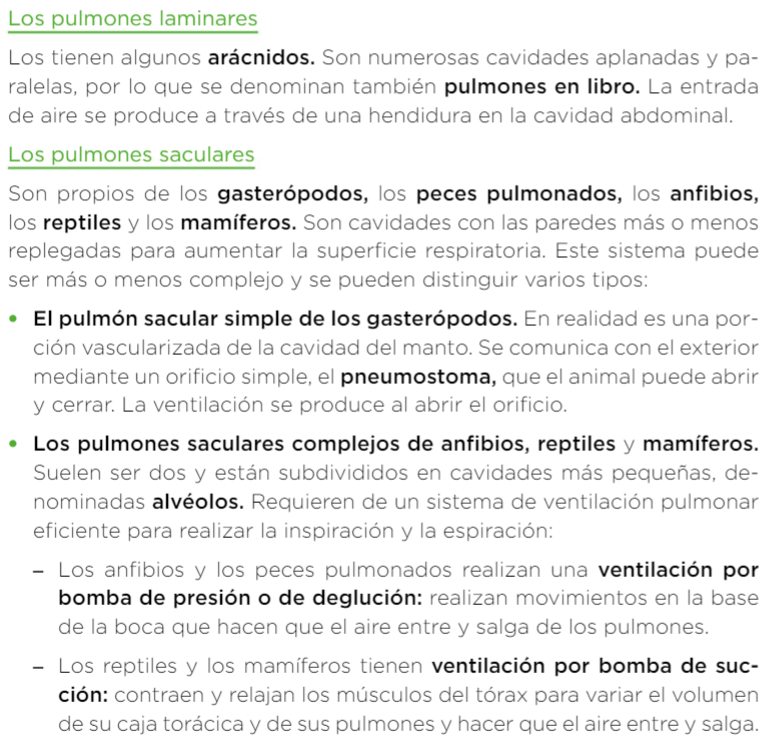 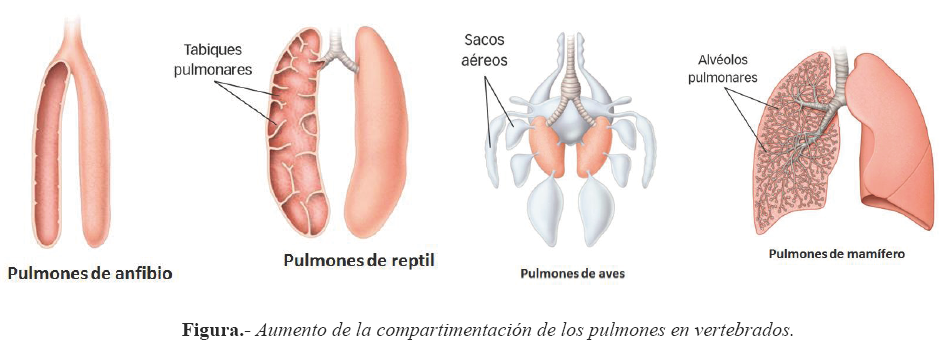 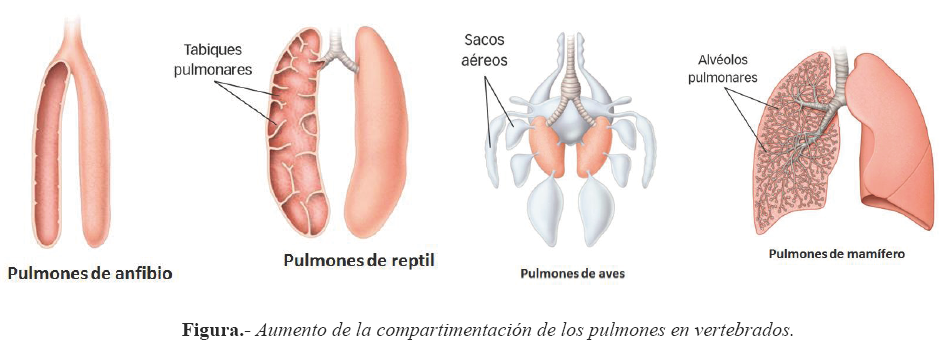 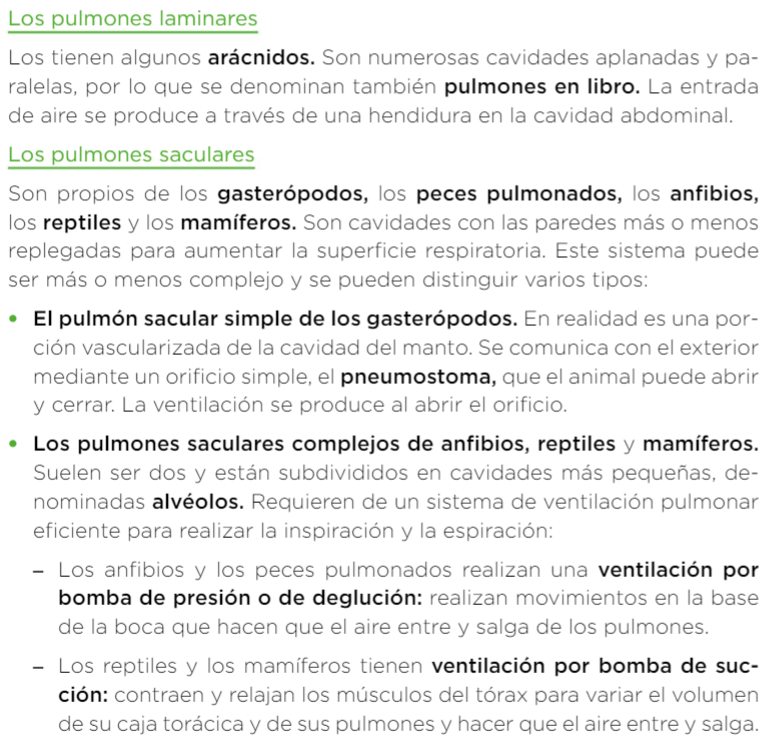 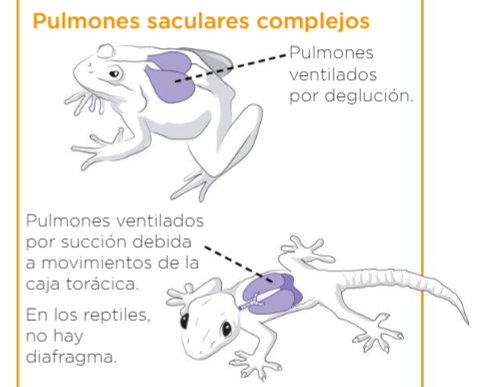 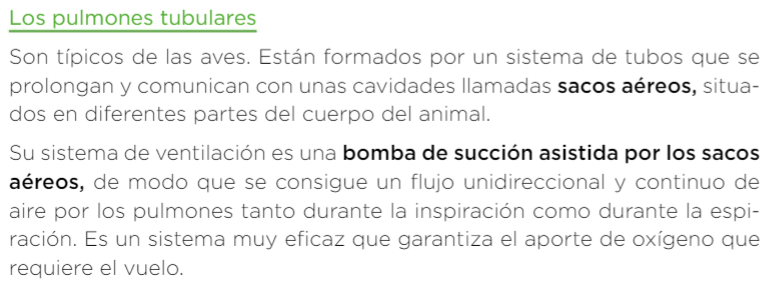 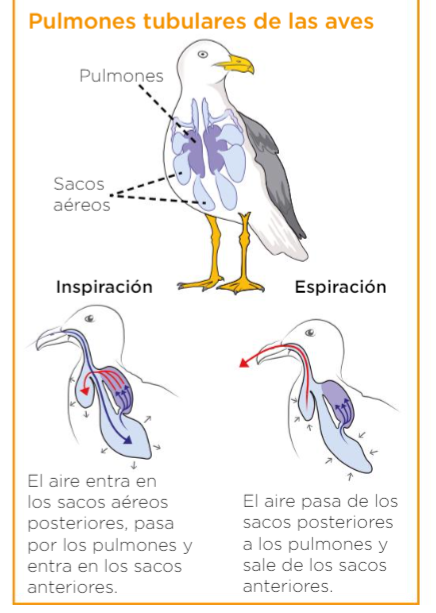 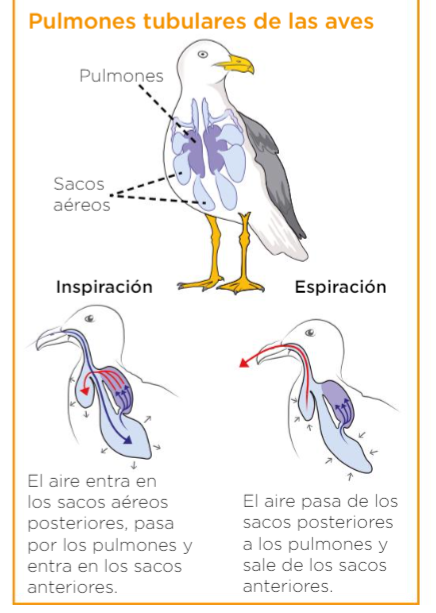 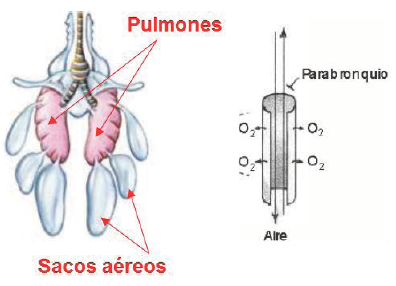 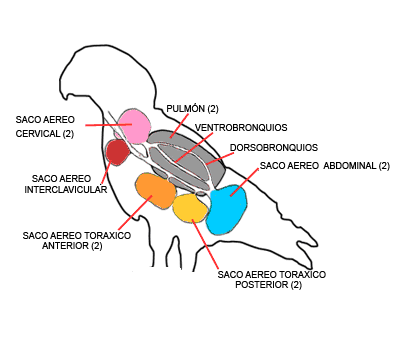 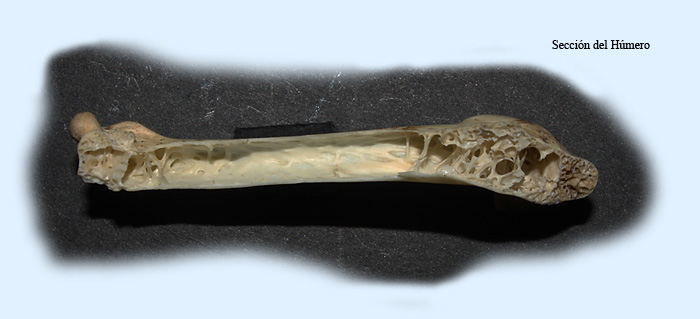 Sacos aéreos
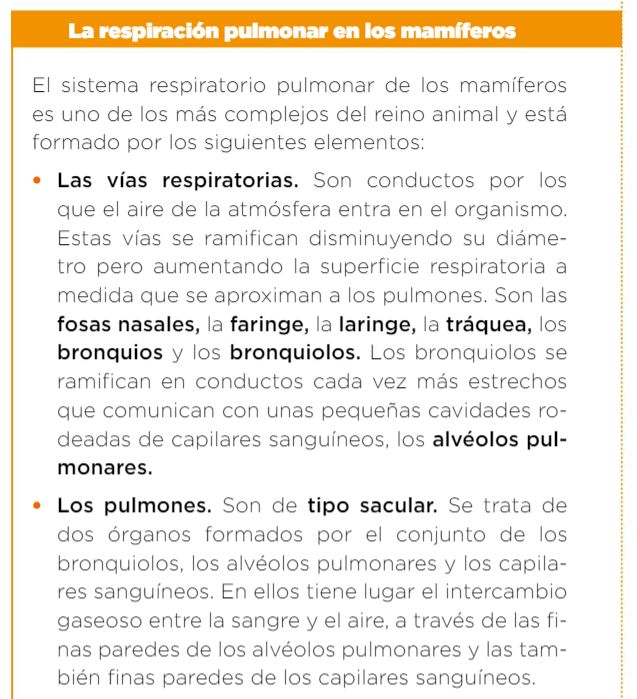 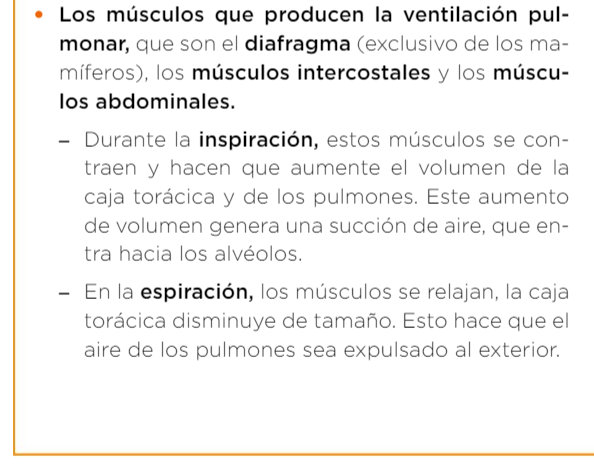 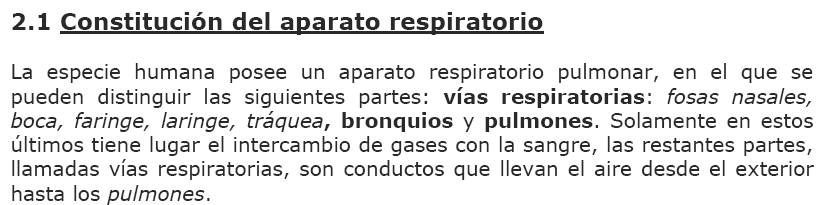 humano
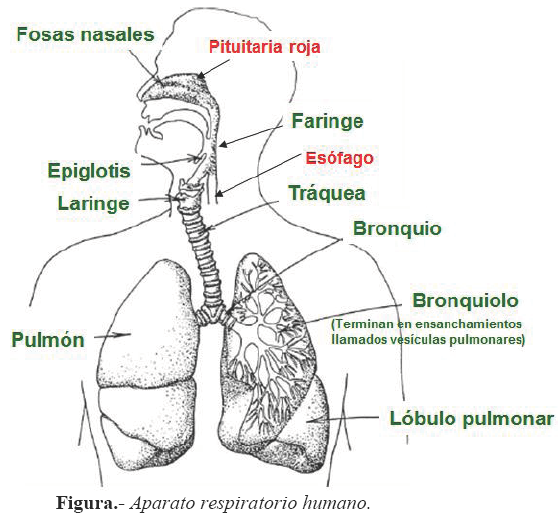 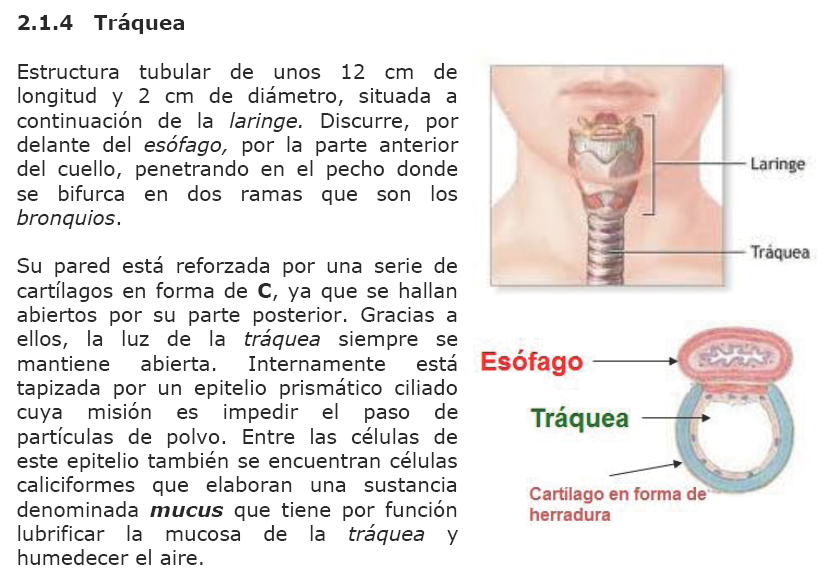 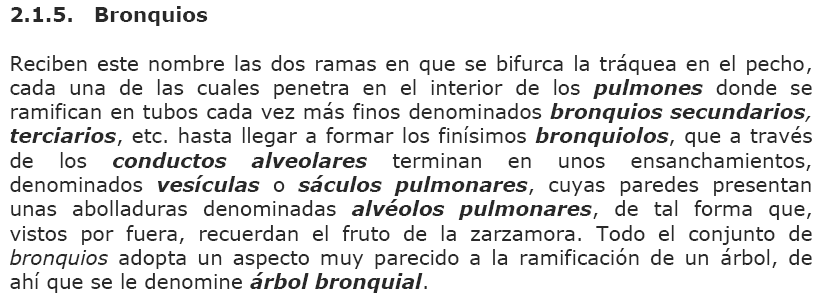 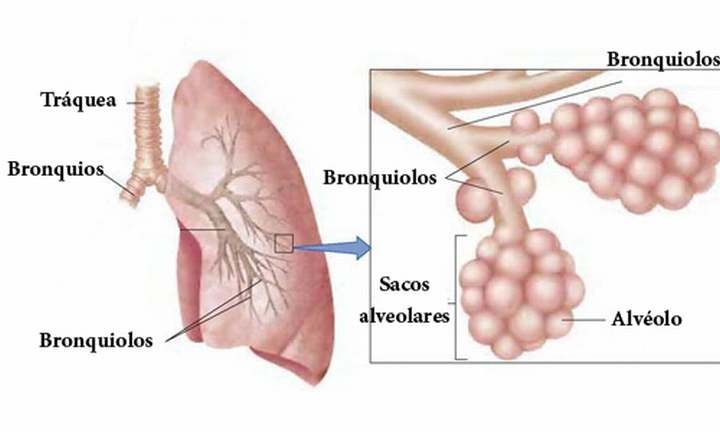 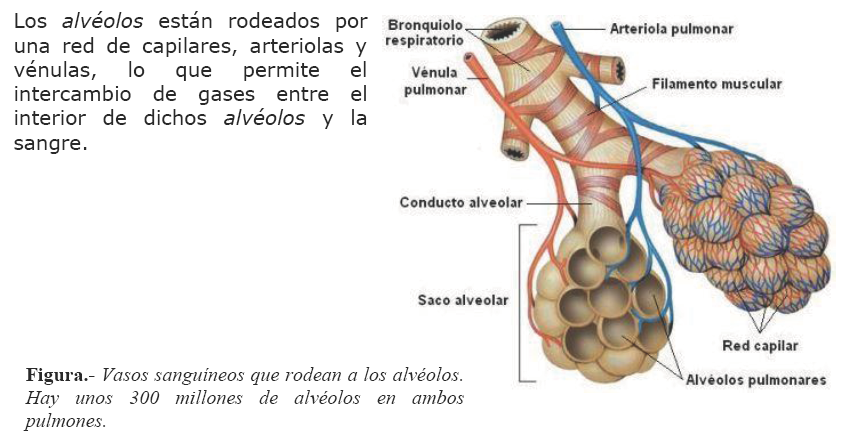 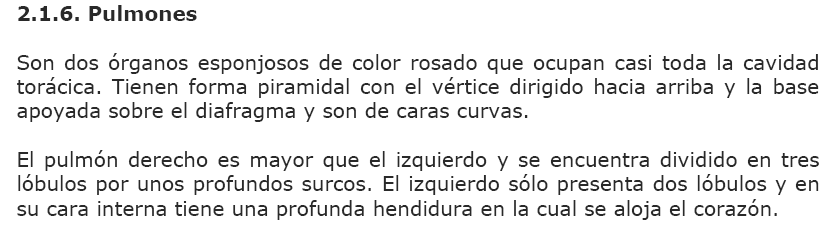 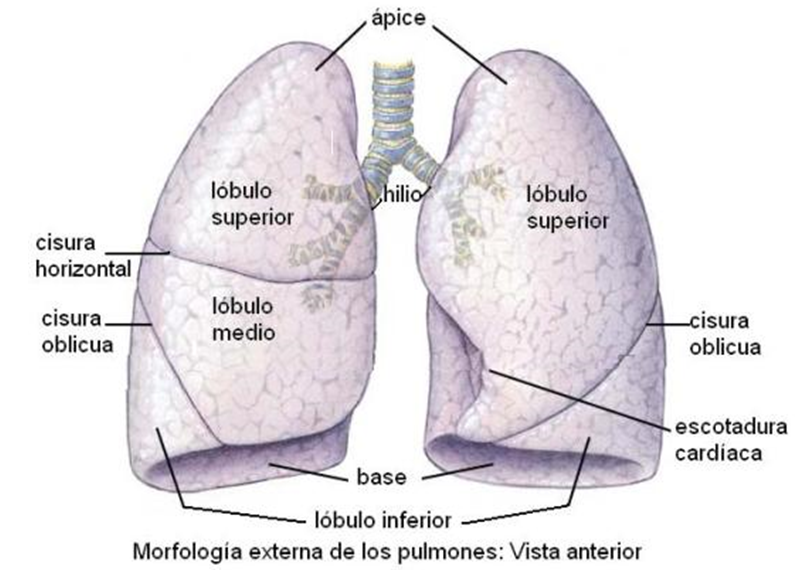 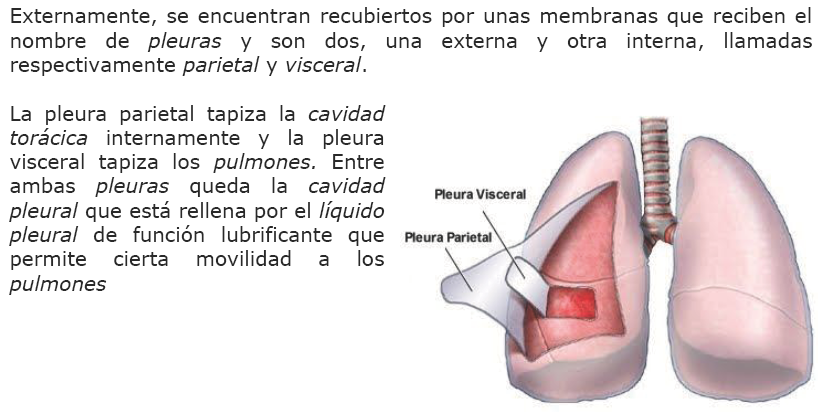 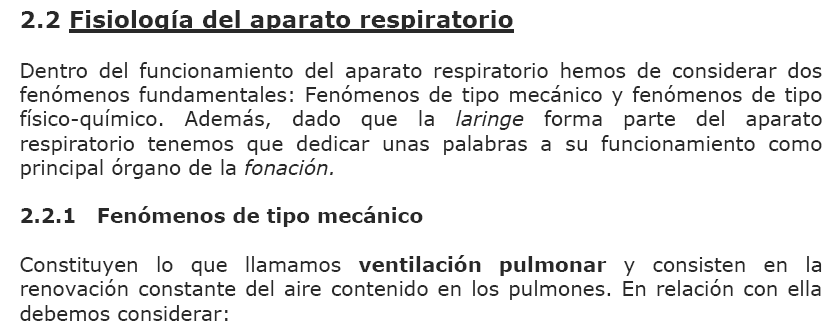 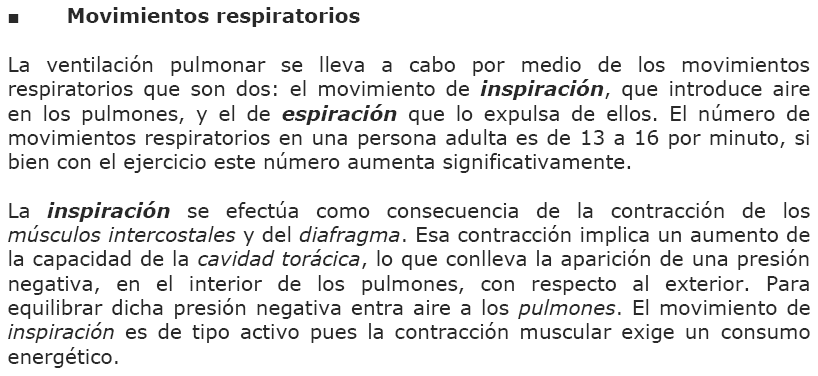 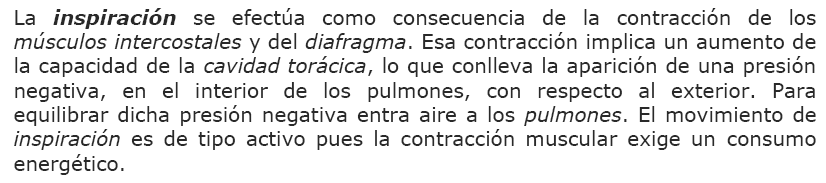 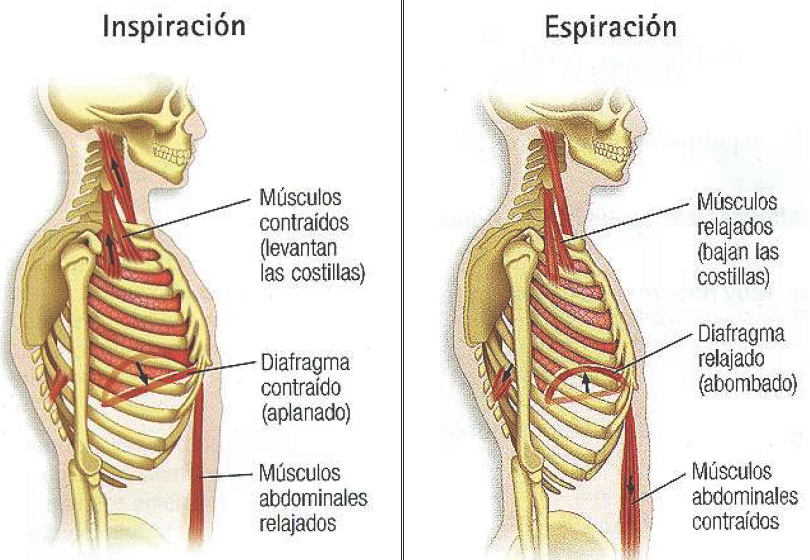 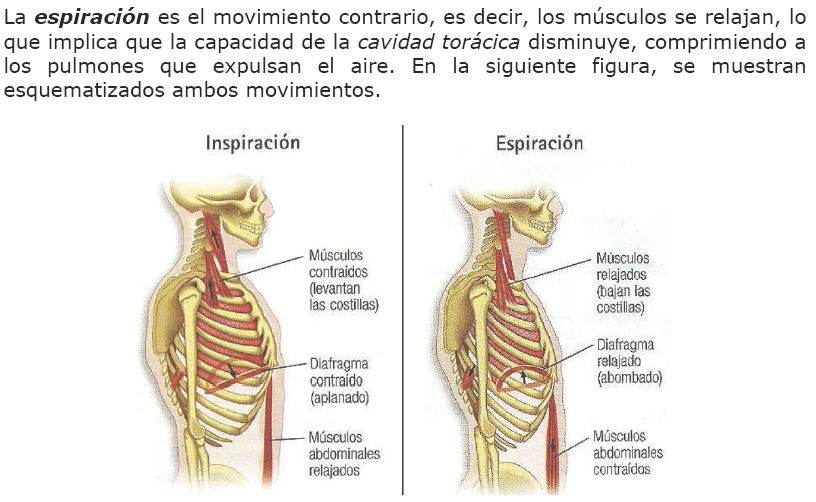 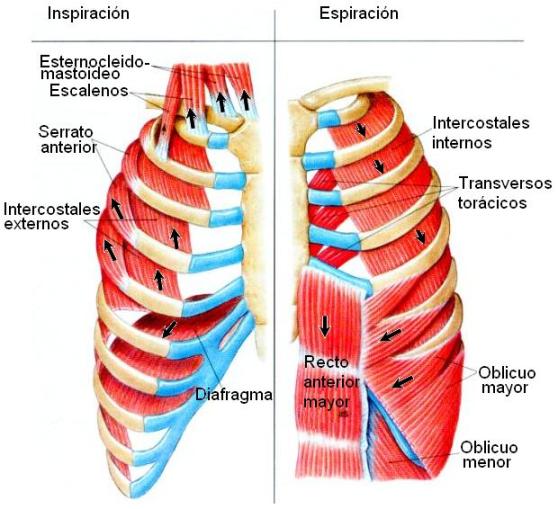 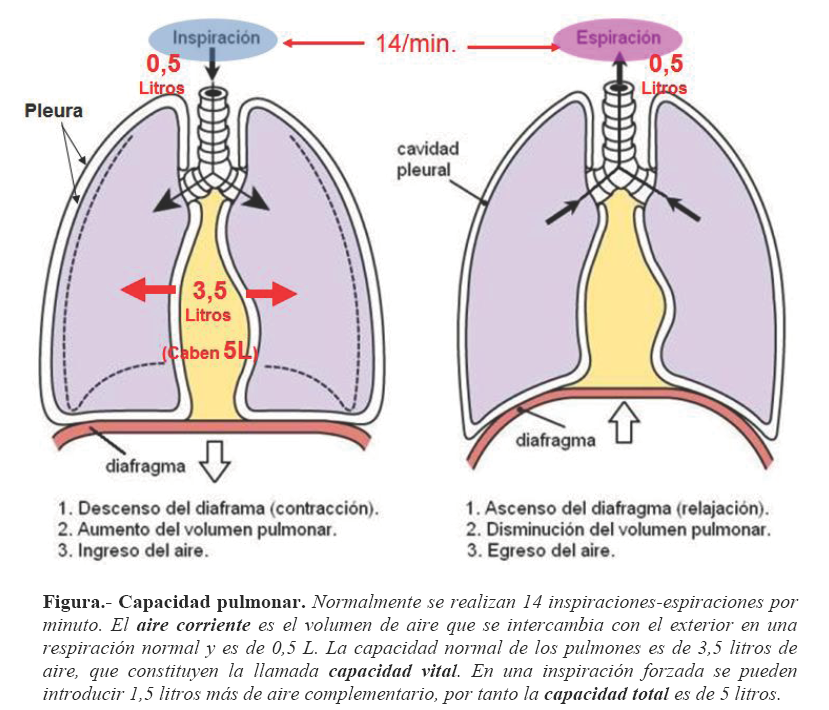 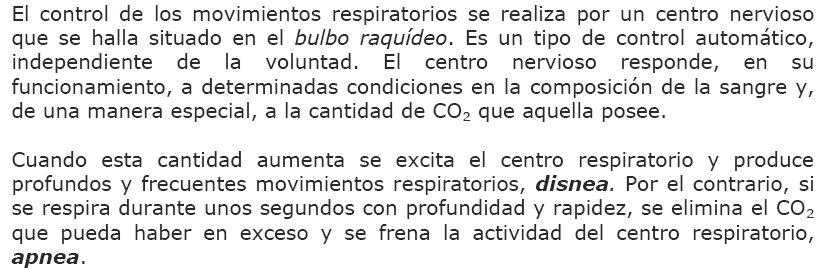